A day in the life of a 
phytosanitary inspector
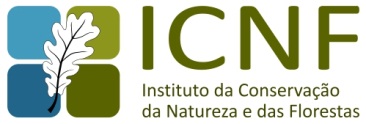 Lisbon| 8 of november2022
Inspections Imports/Exports 
Mandatory annual Inspections for economic operators
Prospecting for harmful biotic agents
Supervision of manufacturing units
Inspections Imports/Exports
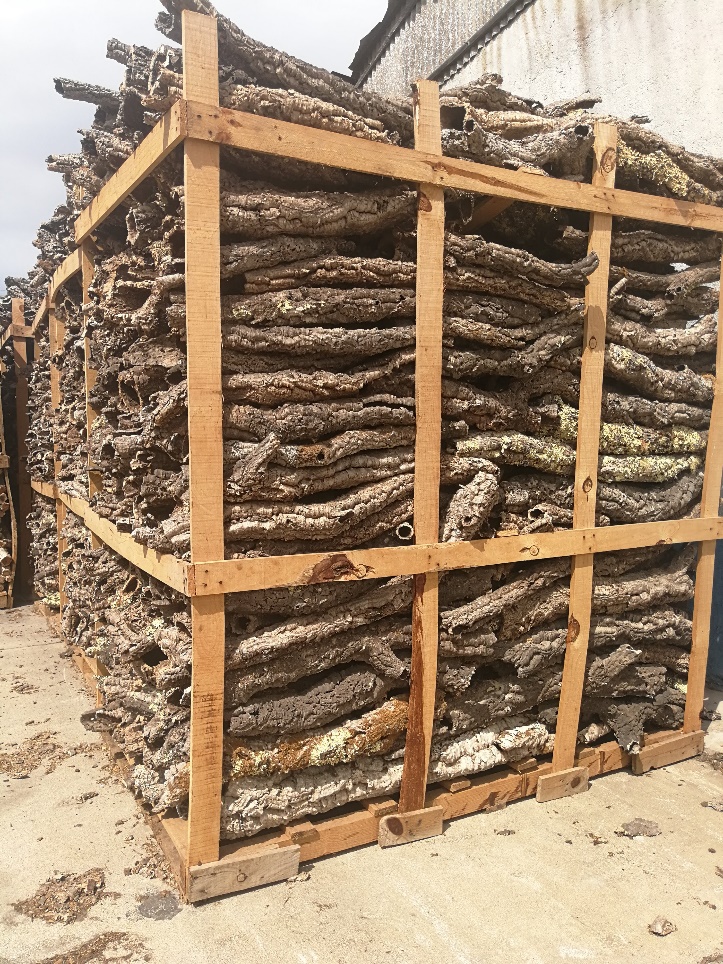 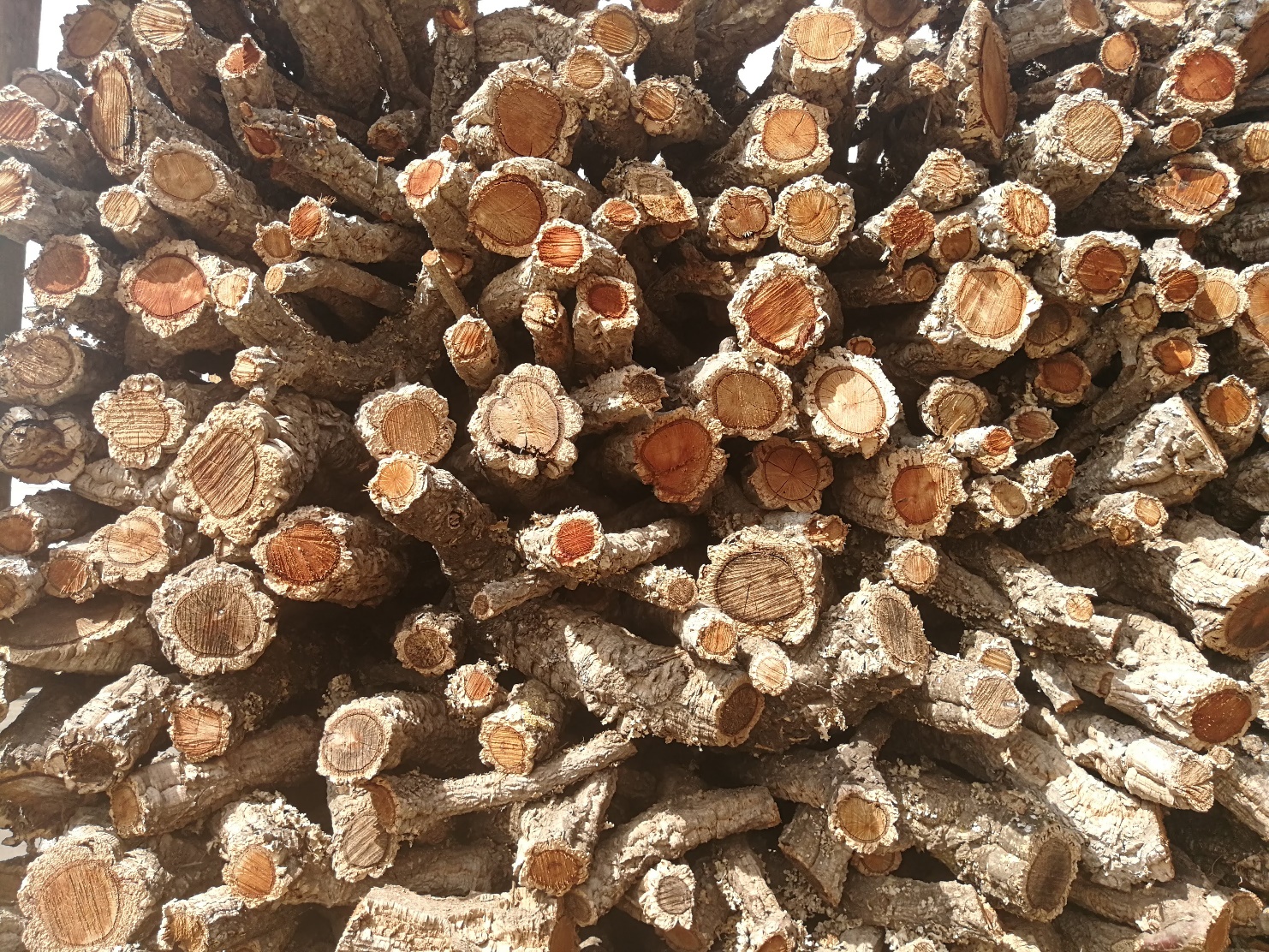 Exports of Cork, Virgin Cork, Cork Planks, Cork Stoppers
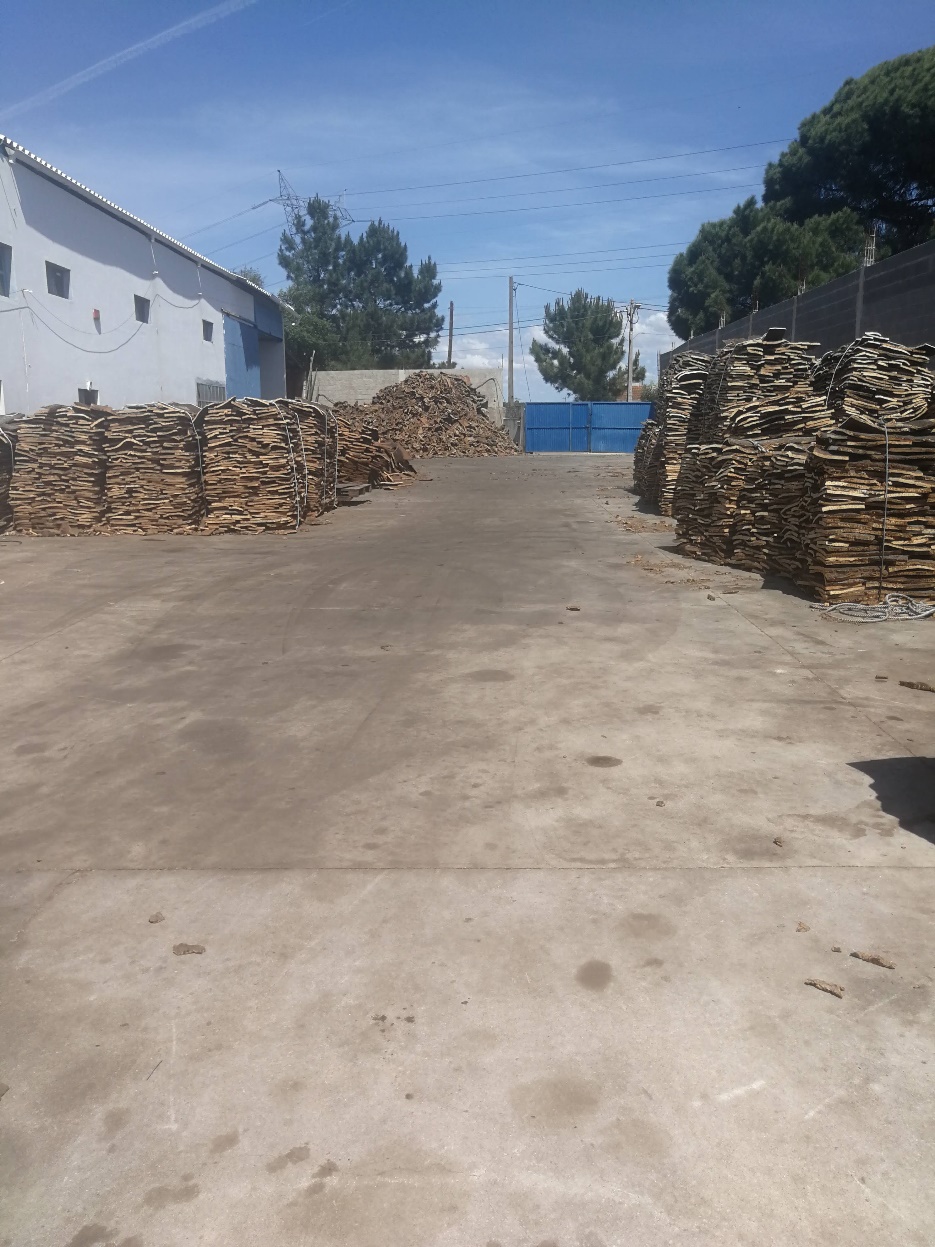 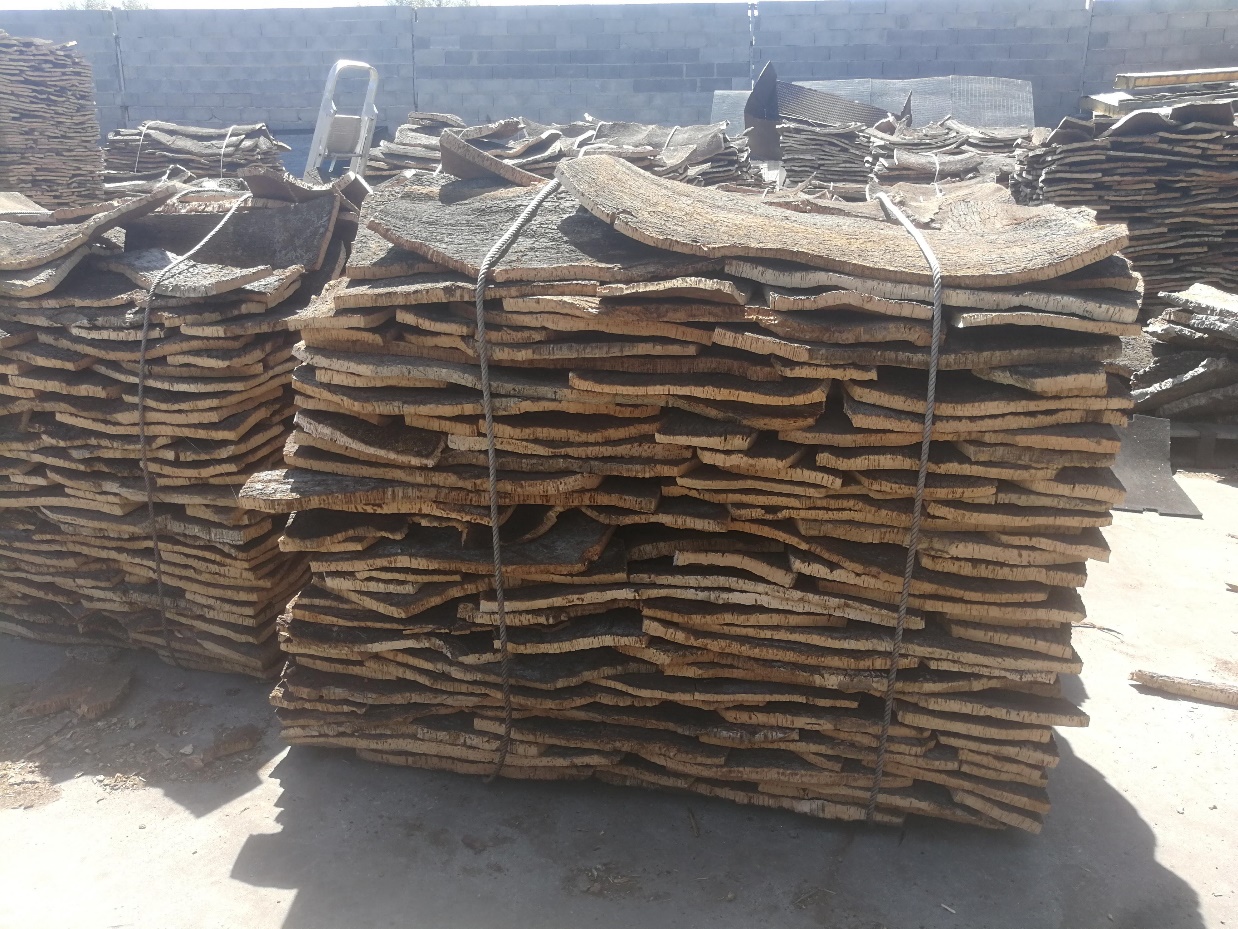 Imports
In the Alentejo Region we only have one port (Port of Sines).
The imports are Pine wood posts of Yellow pine from Brasil
Wood of Quercus alba from the United States
We have to check the Phytosanitary certificate 
And verify that there is no sticky bark …
The IMSOC system is made up of several EU information systems (iRASFF, ADIS, EUROPHYT, TRACES). These systems allow EU countries to exchange information on official controls of food, animals and plants in order to prevent fraud in the food sector.
Mandatory annual inspections for economic operators
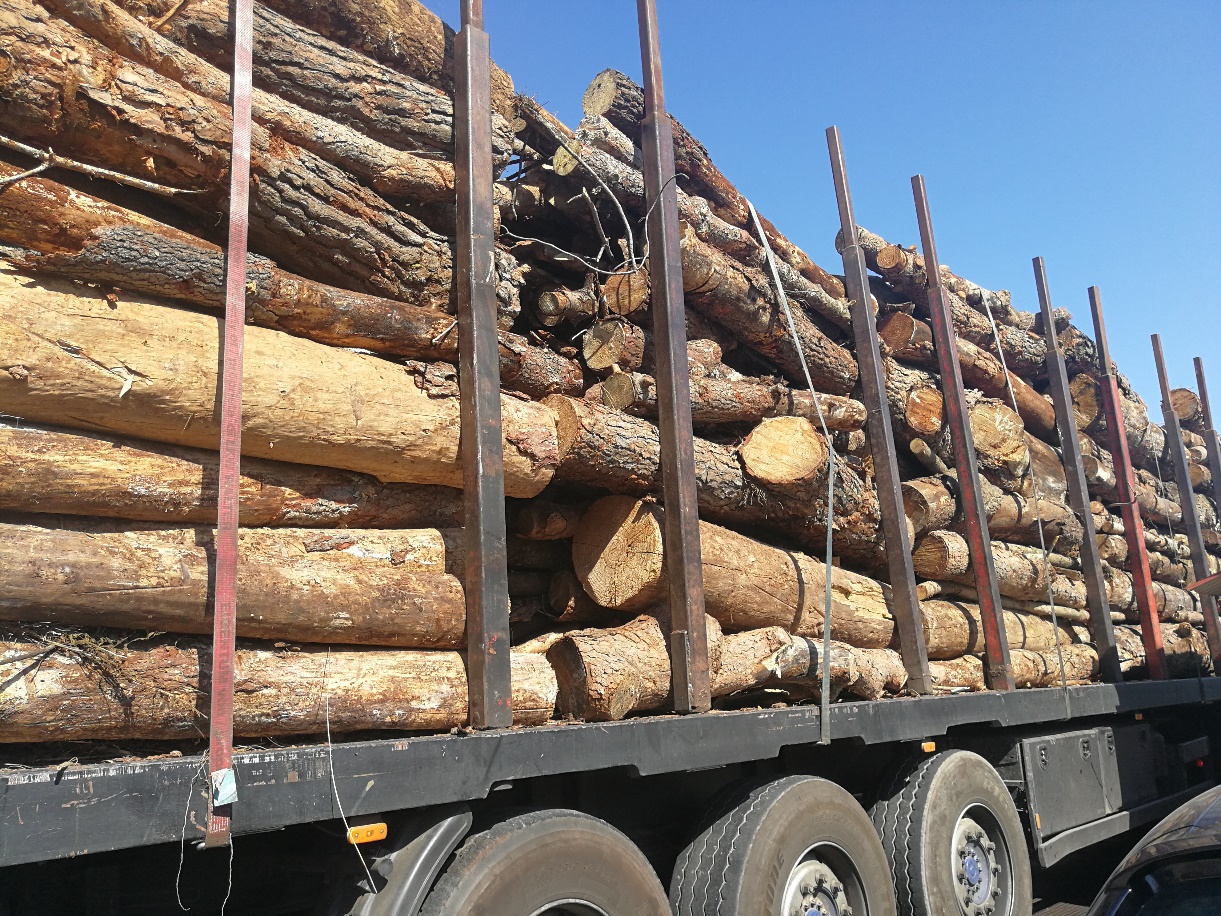 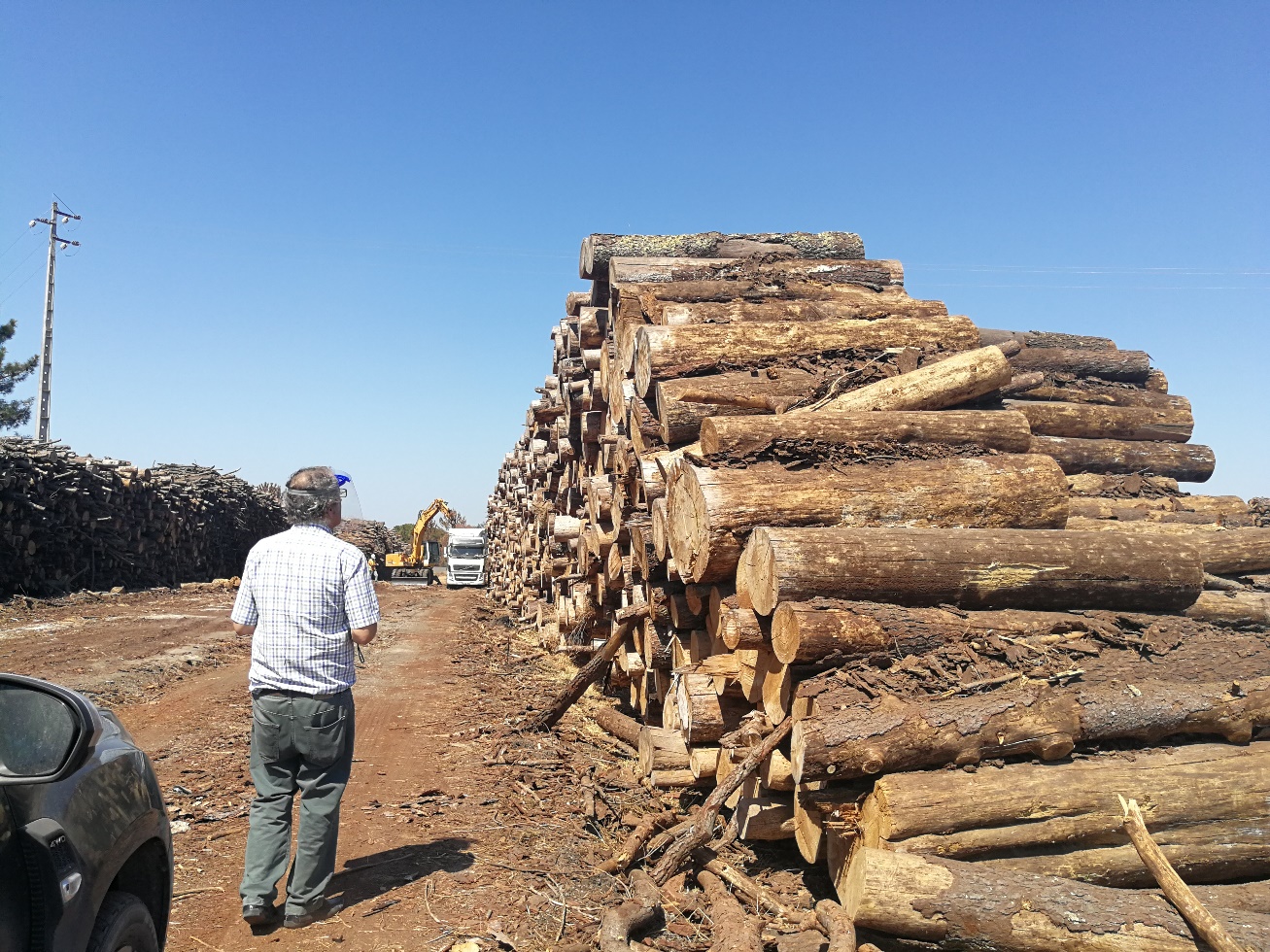 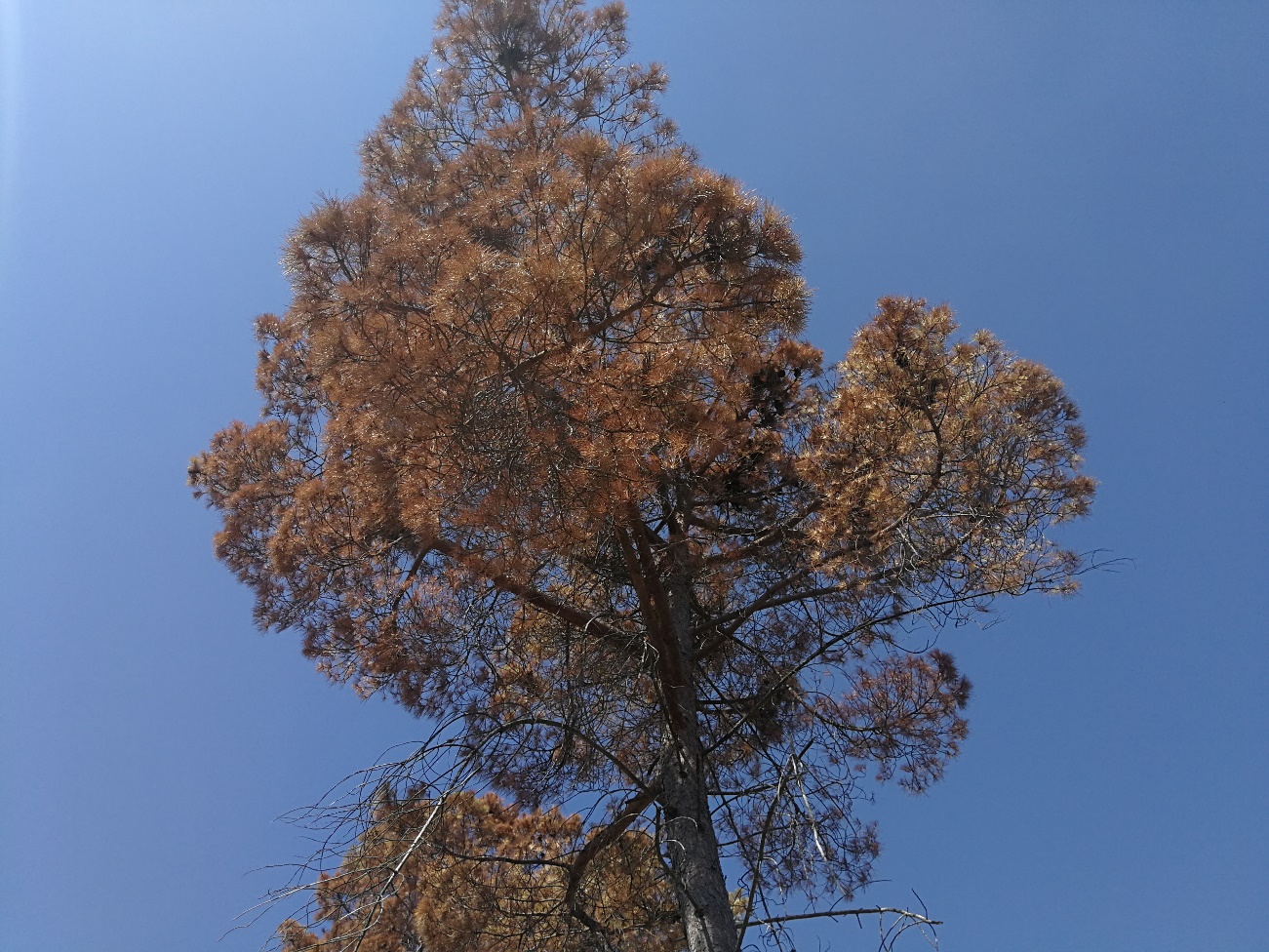 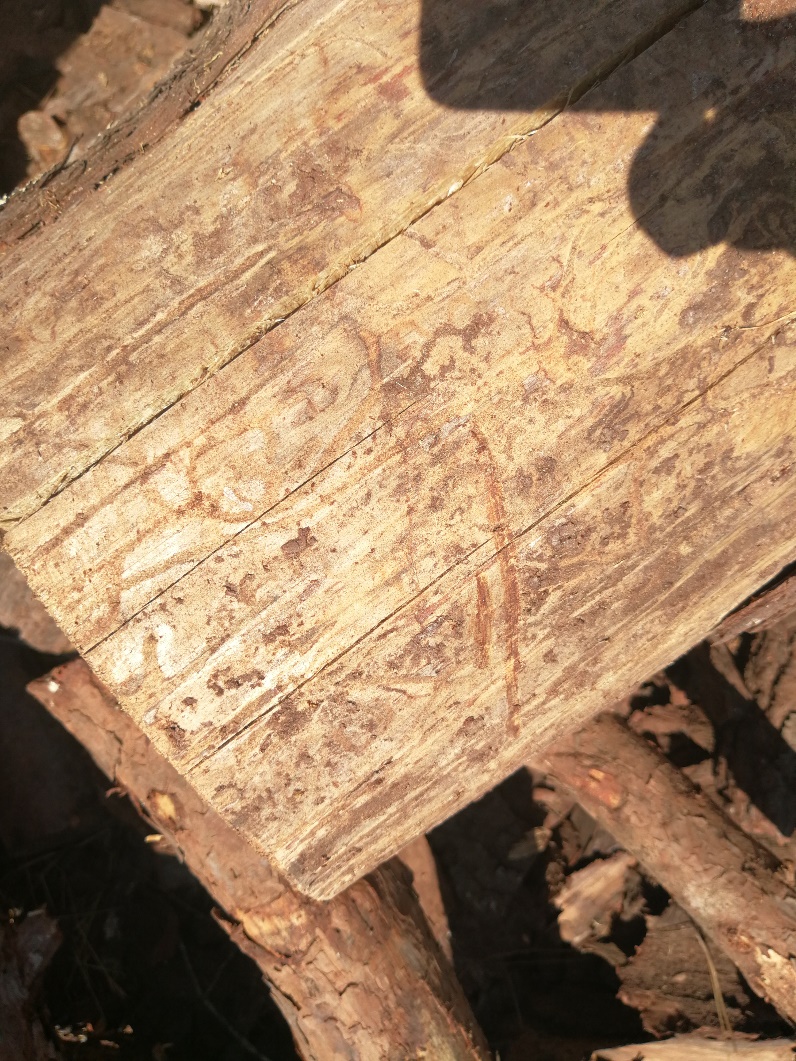 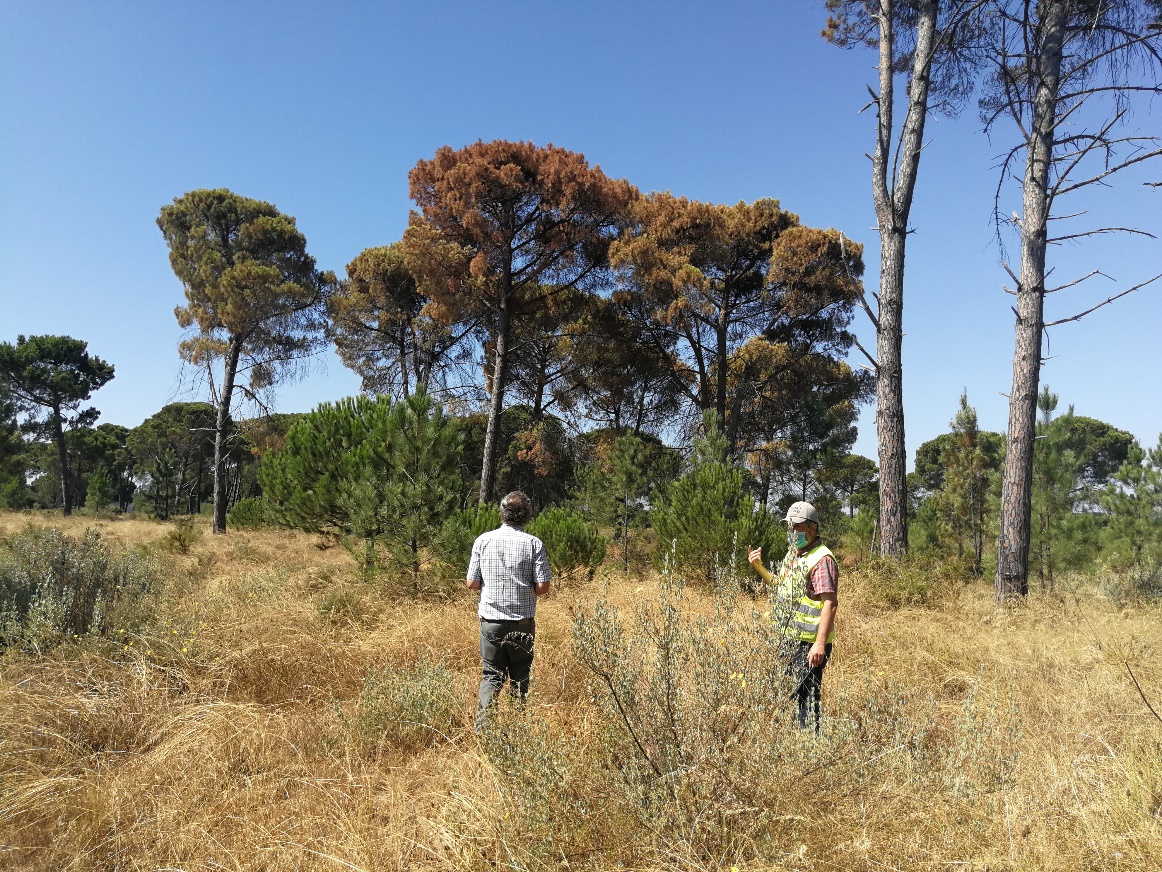 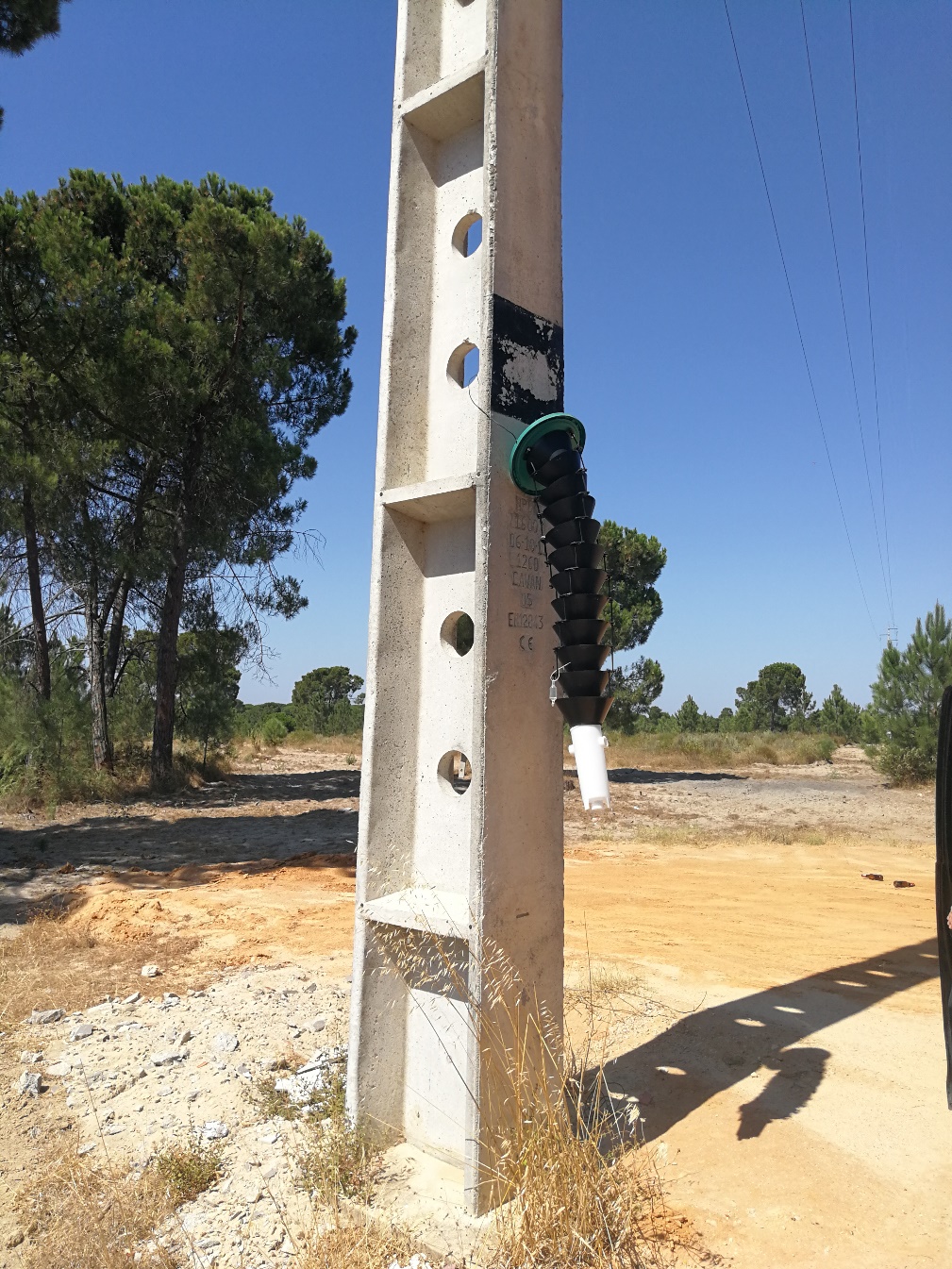 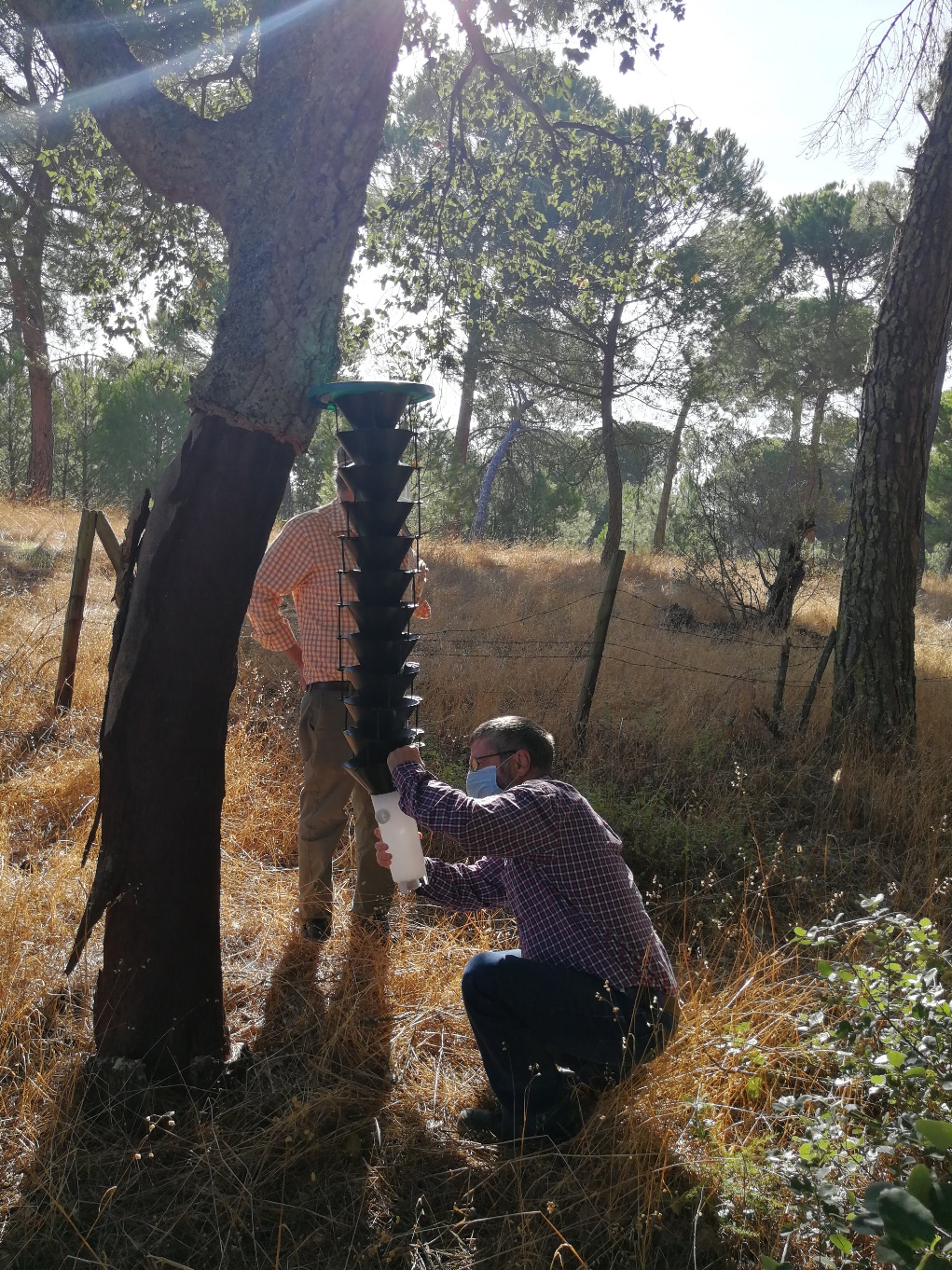 Forest Plant nurseries
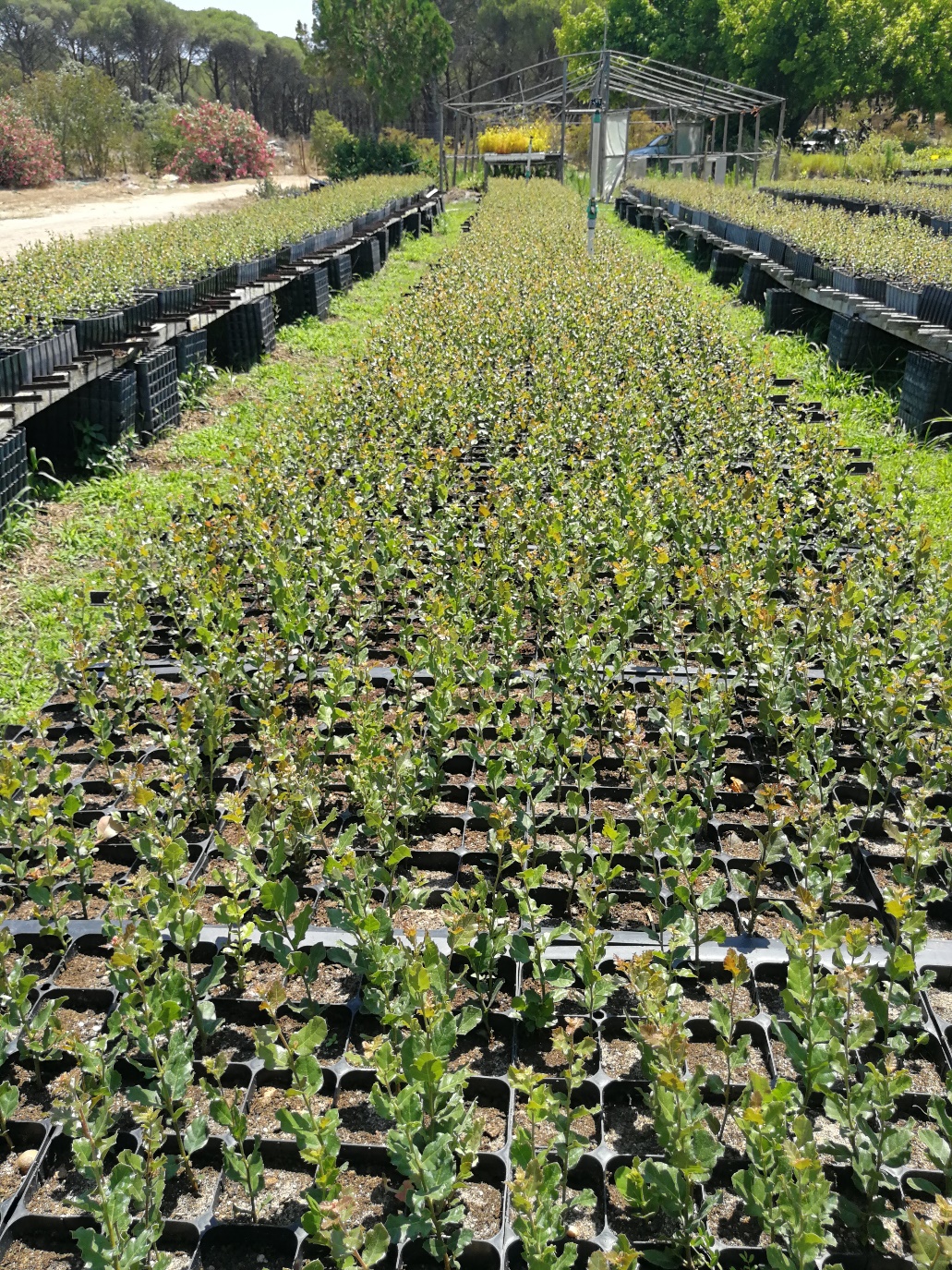 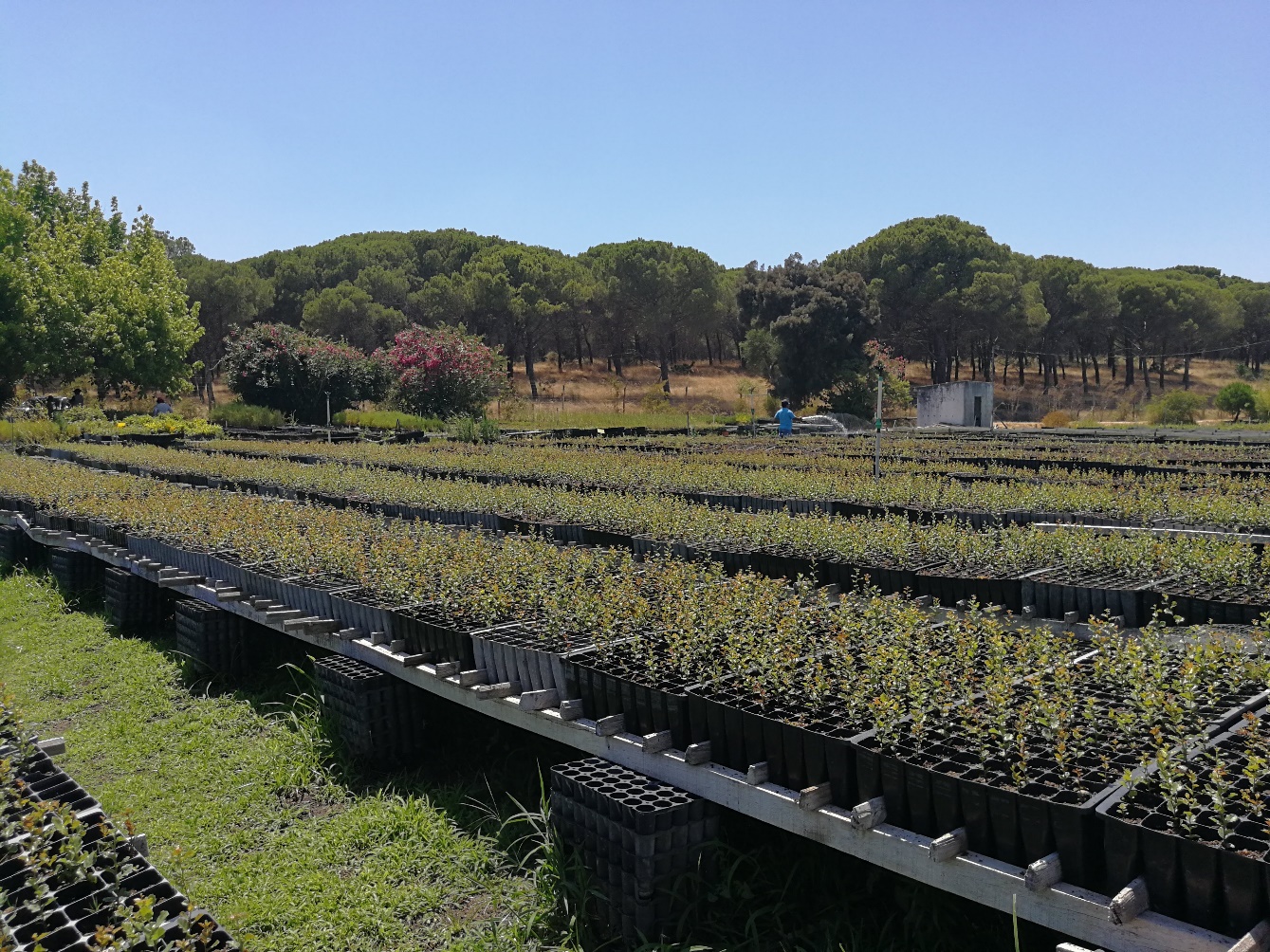 Prospecting for harmful biotic agents
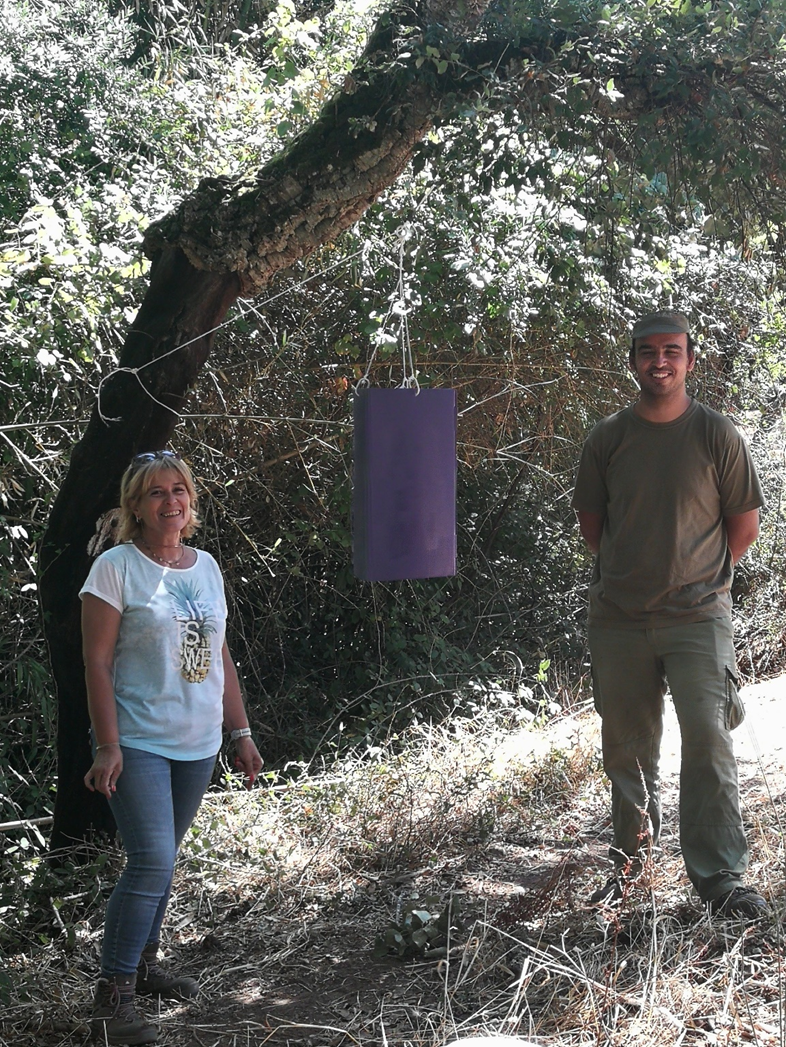 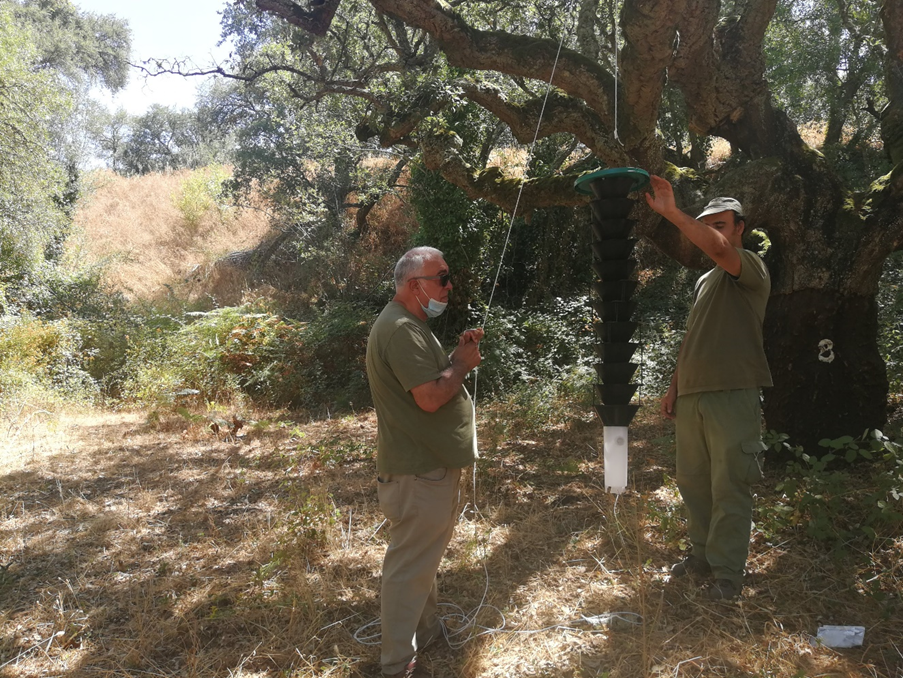 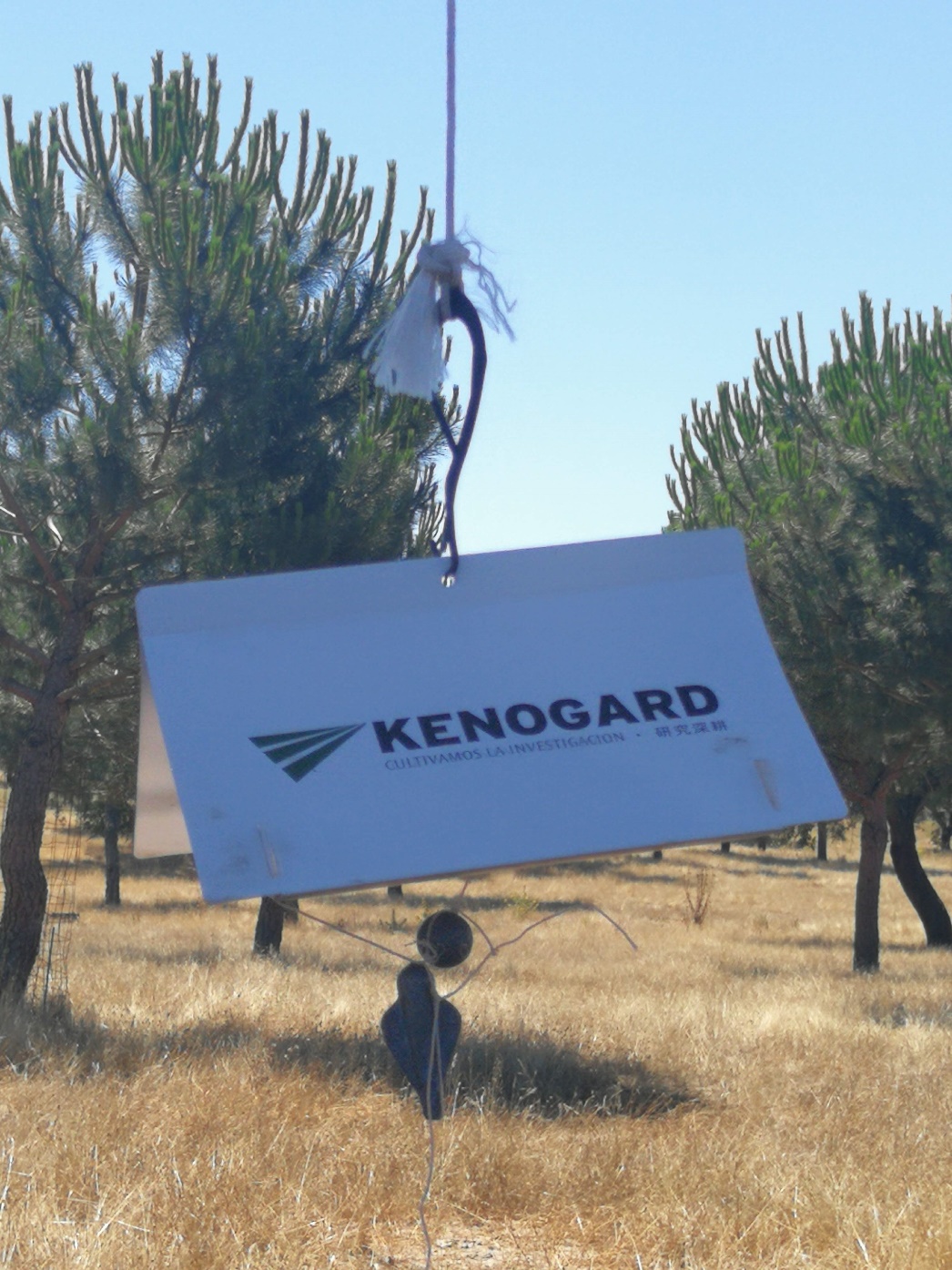 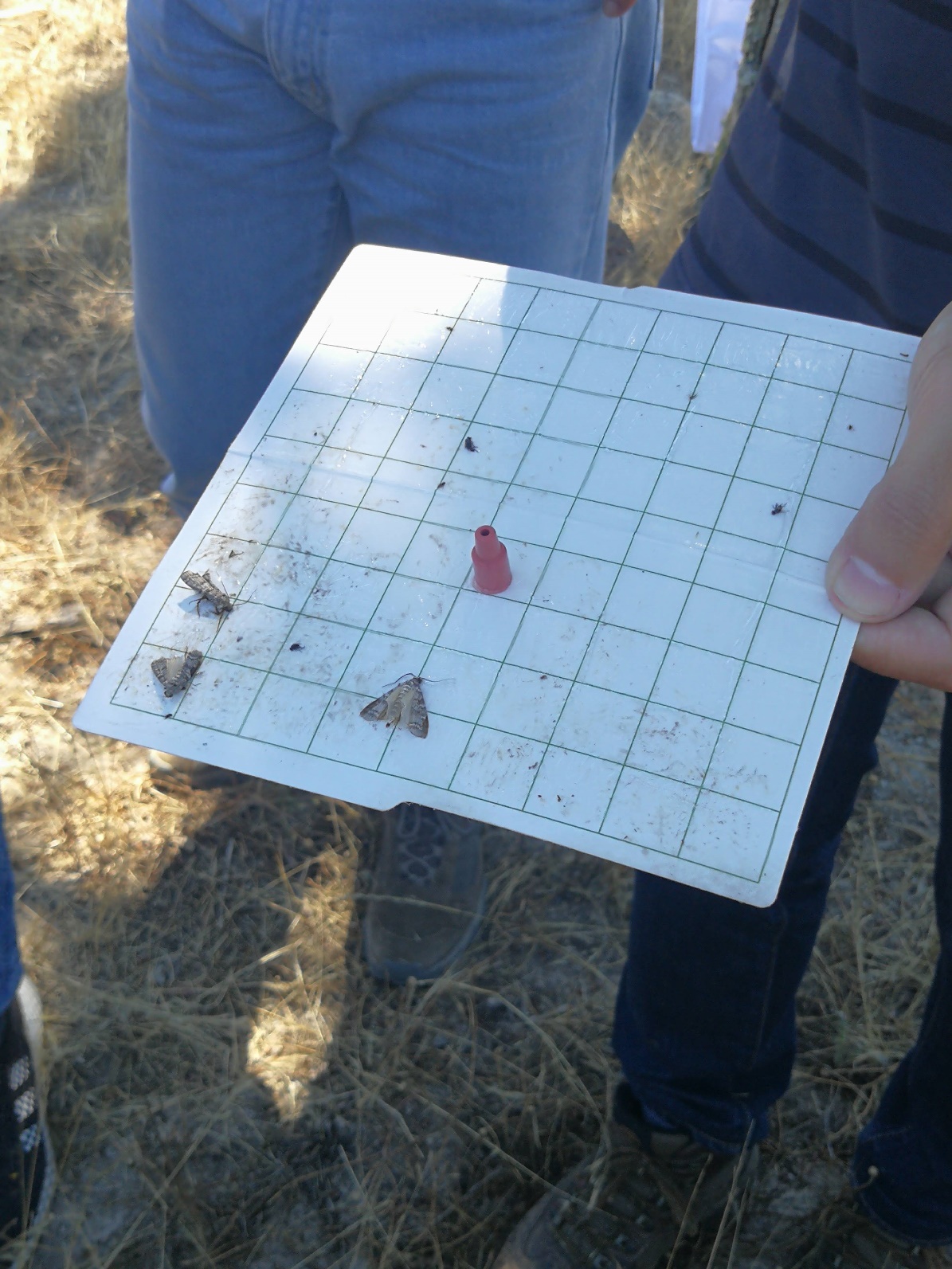 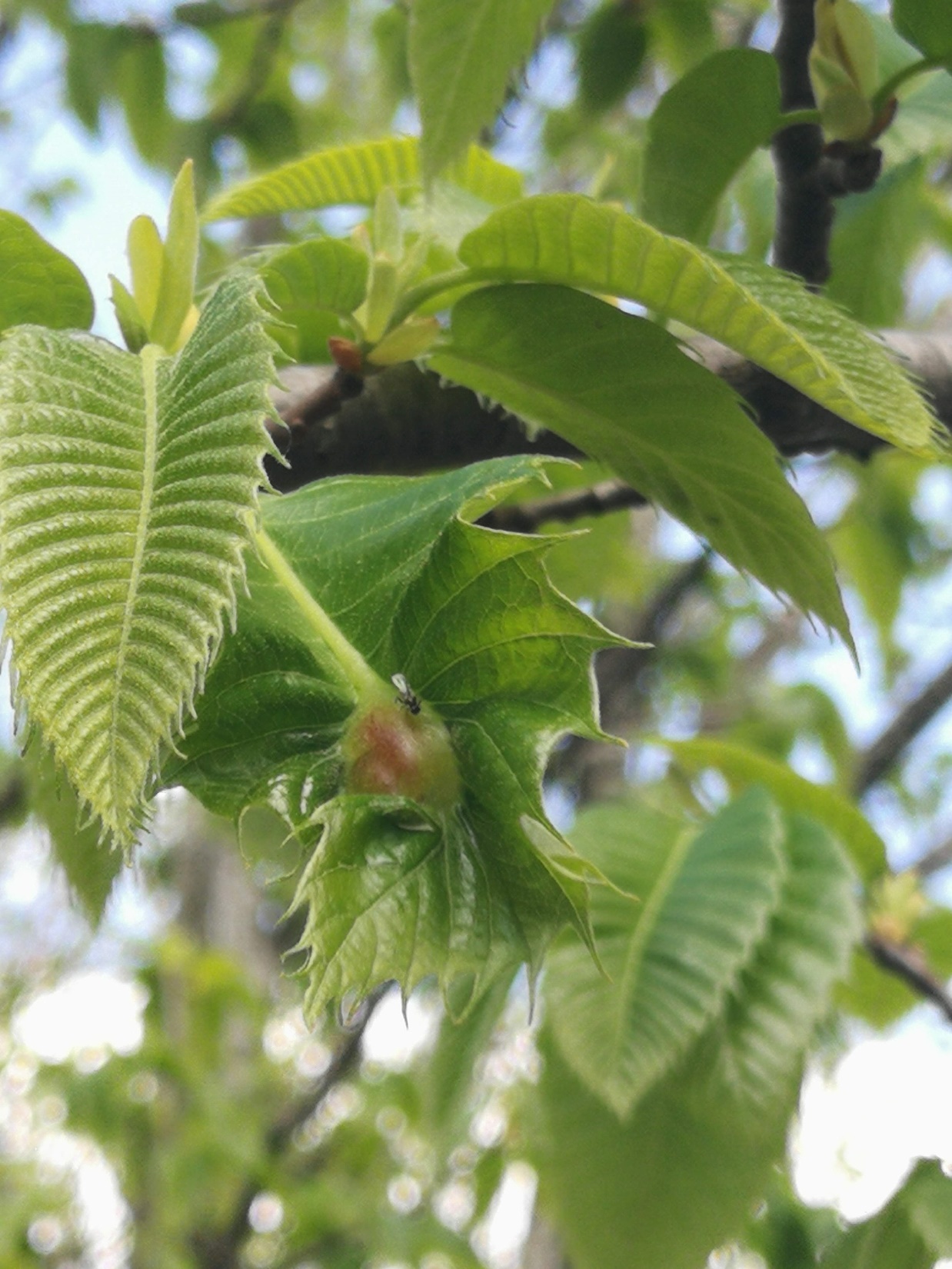 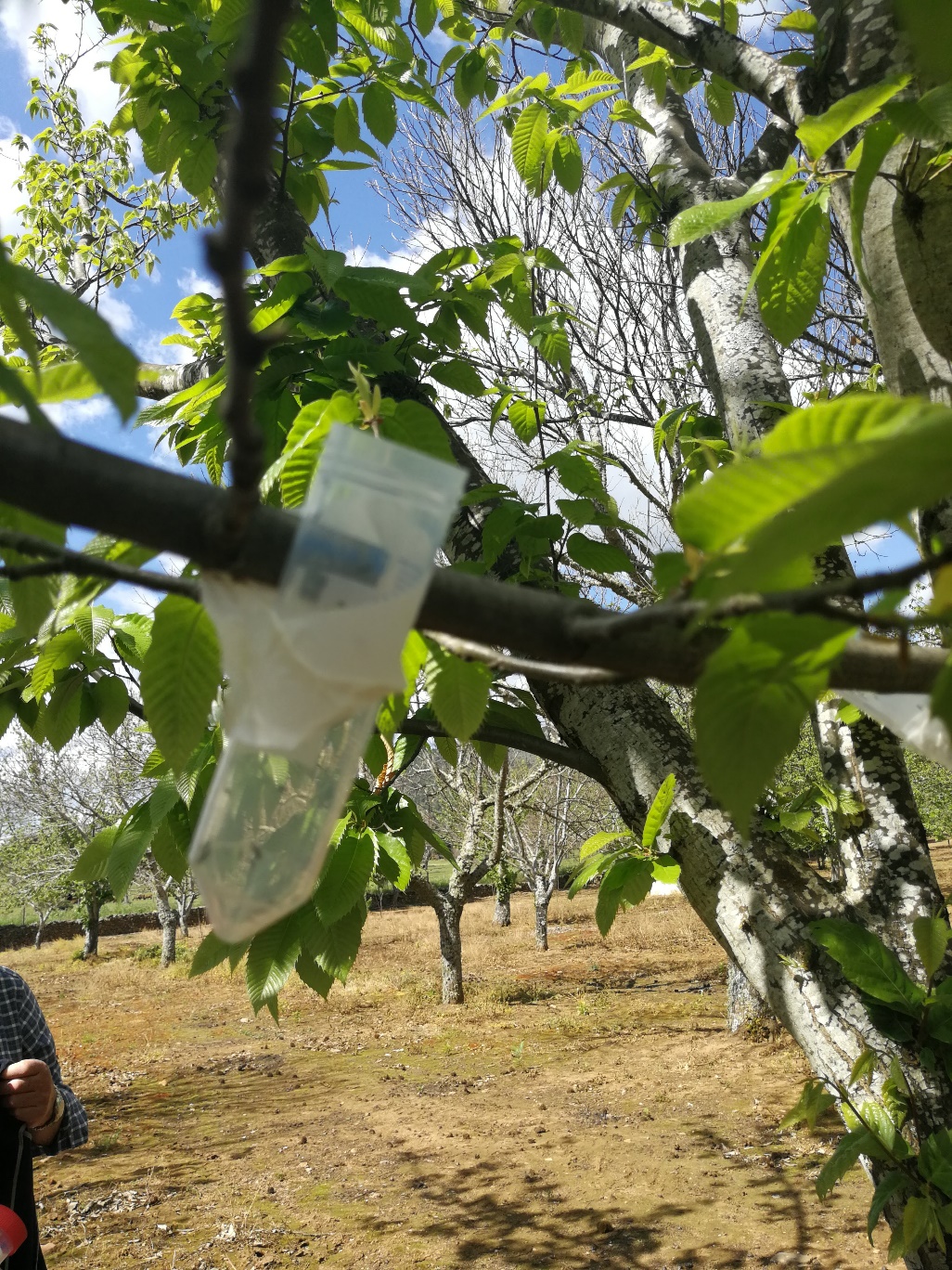 Supervision of manufacturing units
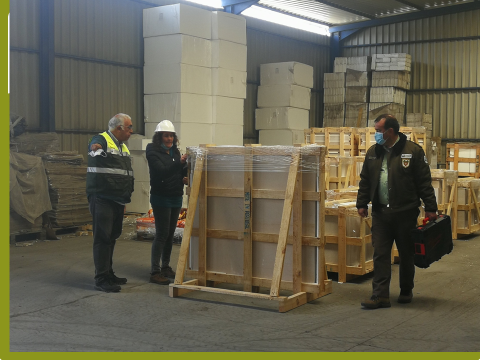 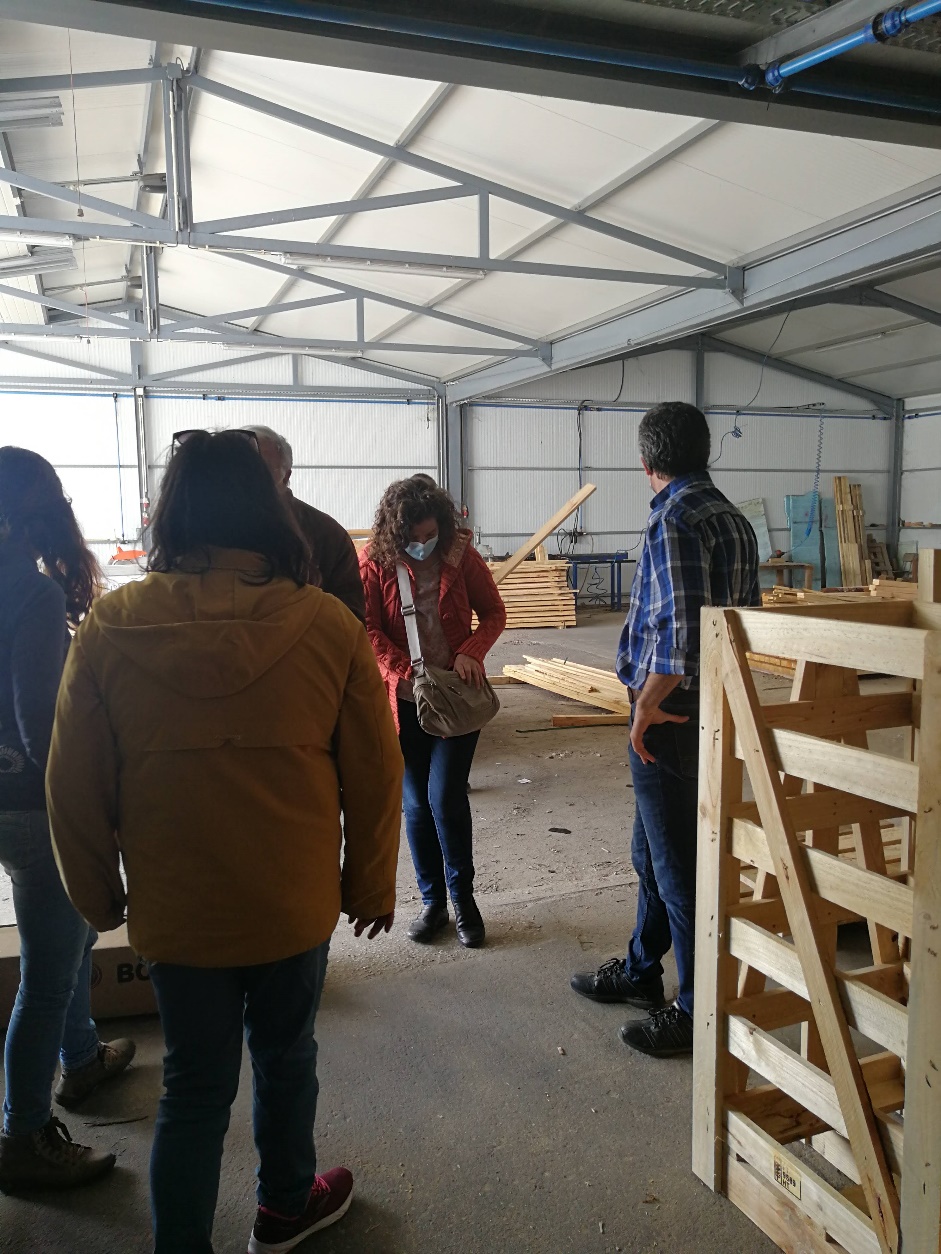 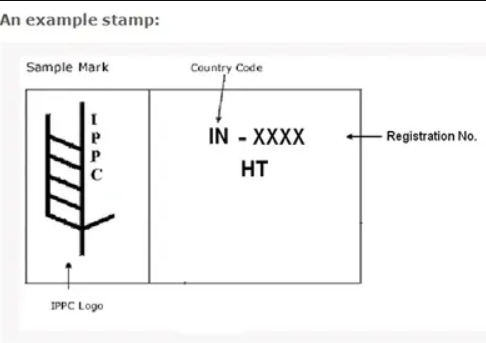 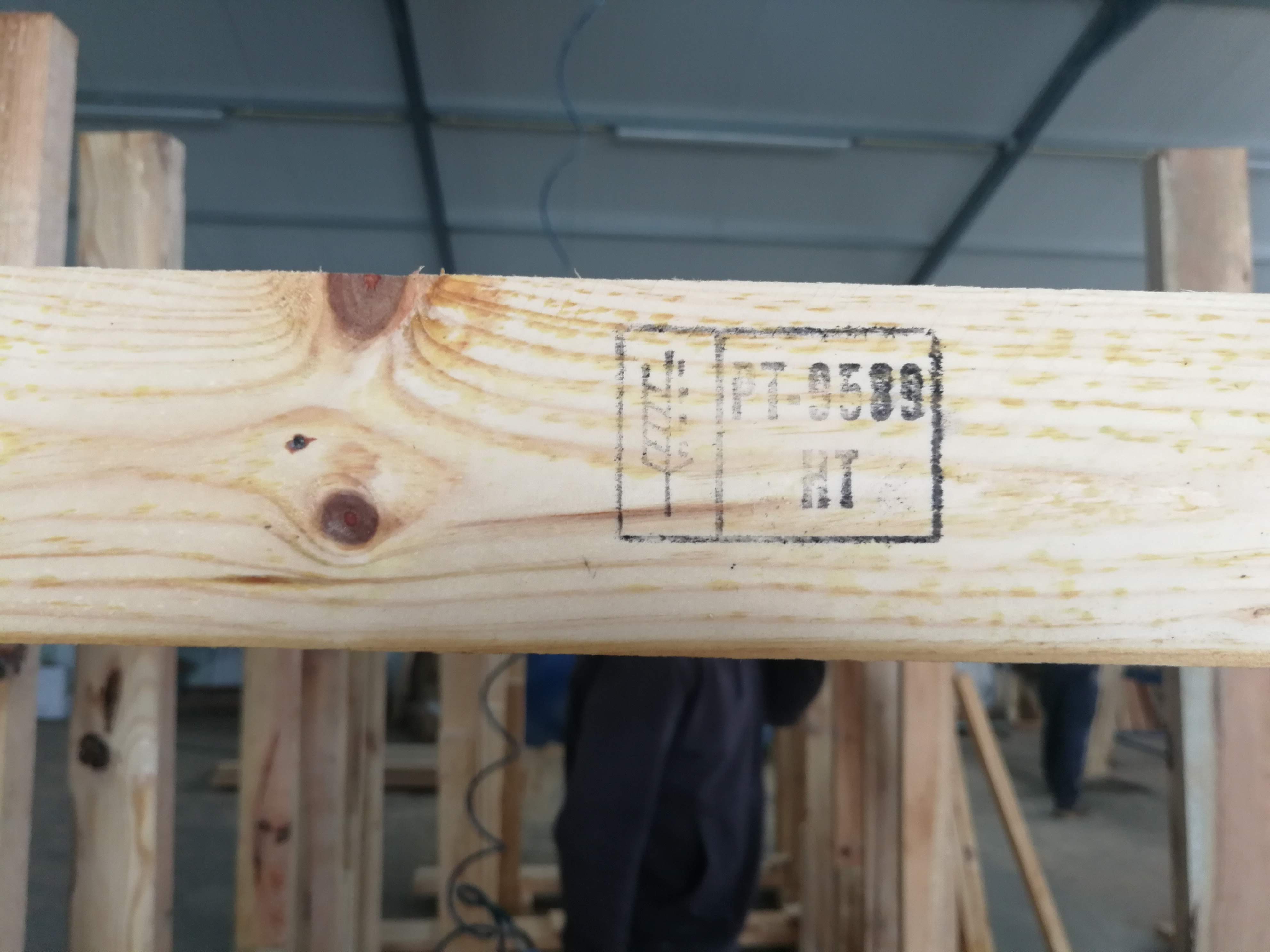 Prospection of Pine wood nematode
Prospetion of  Harmful biotic agents
Prospetion of Fusarium
Prospetion of  Xylella fastidiosa
Prospetion of Platypus cilindricus
Thanks
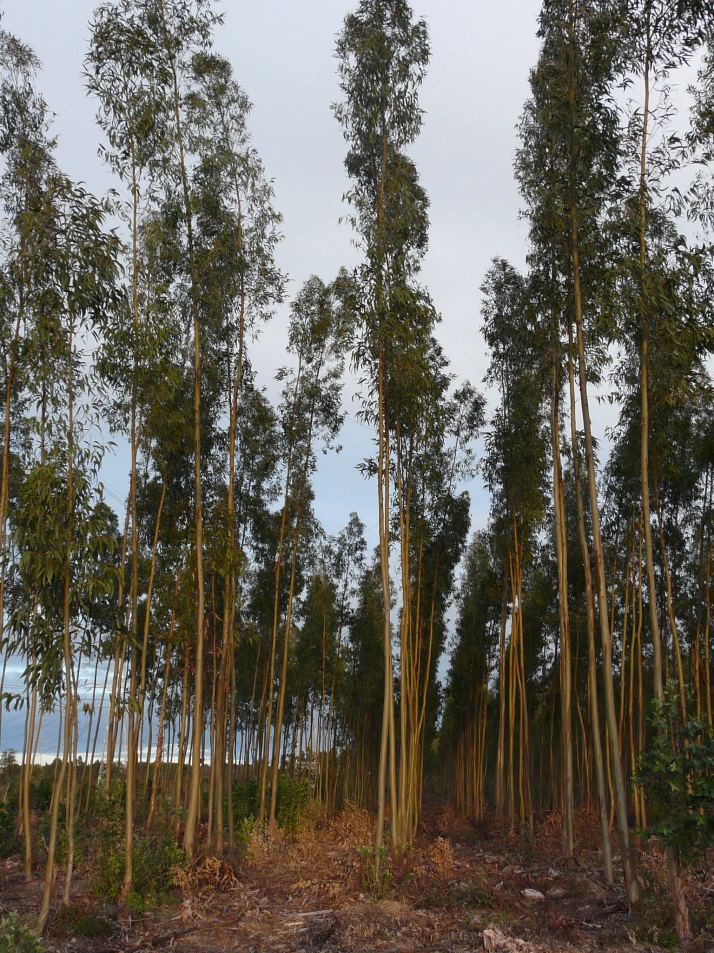 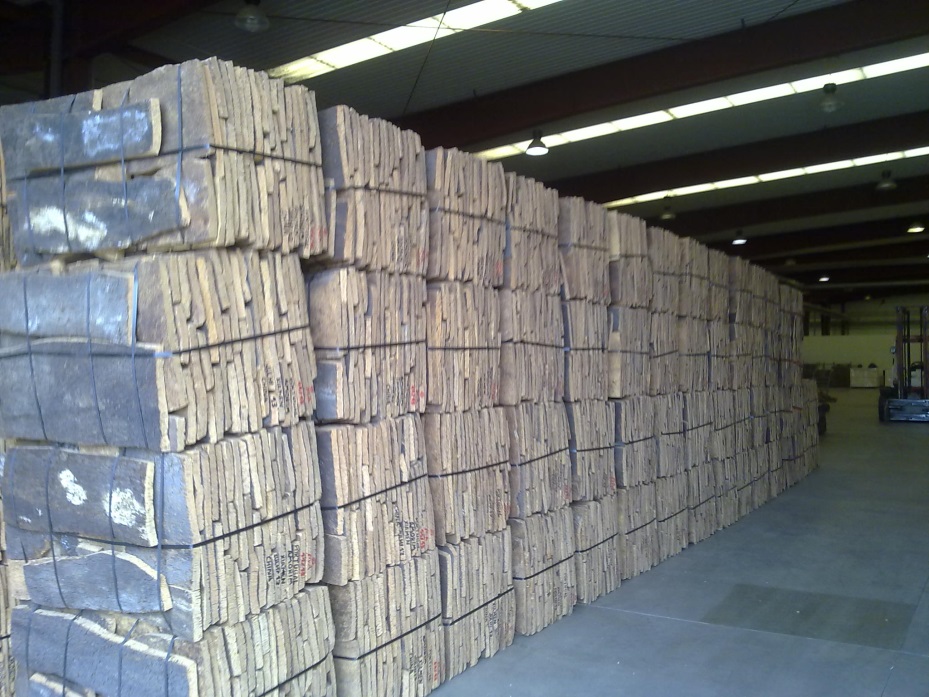 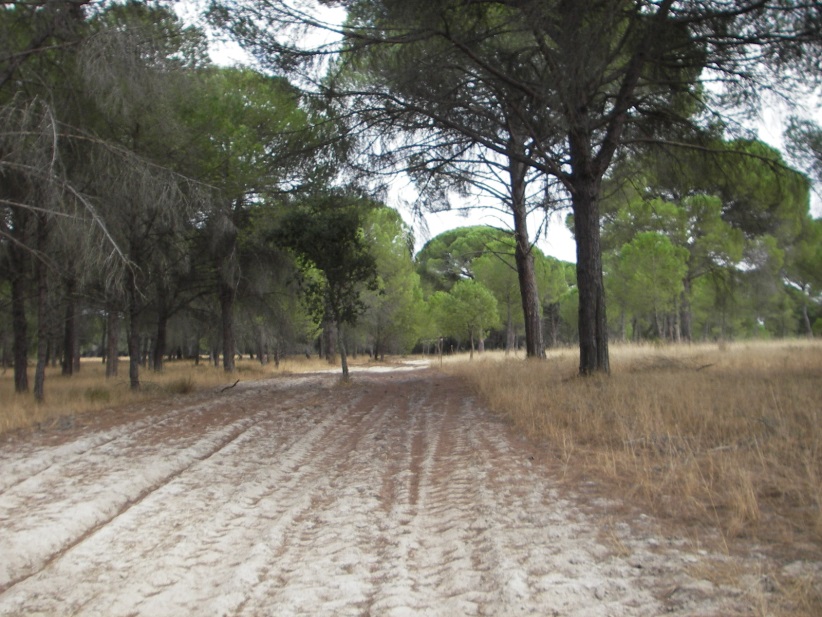 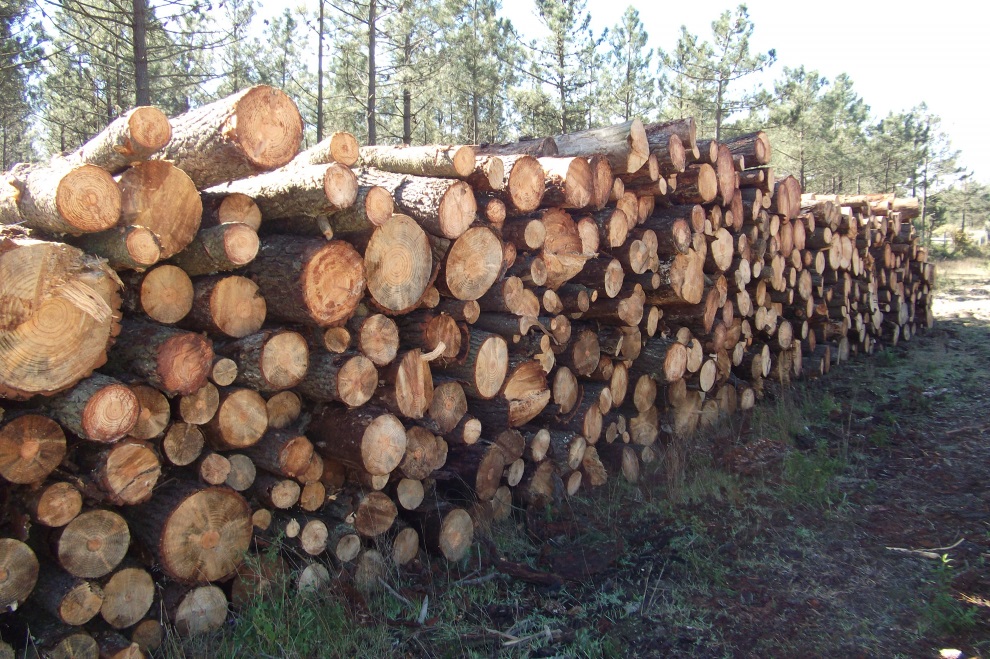 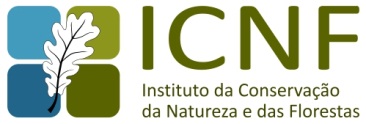